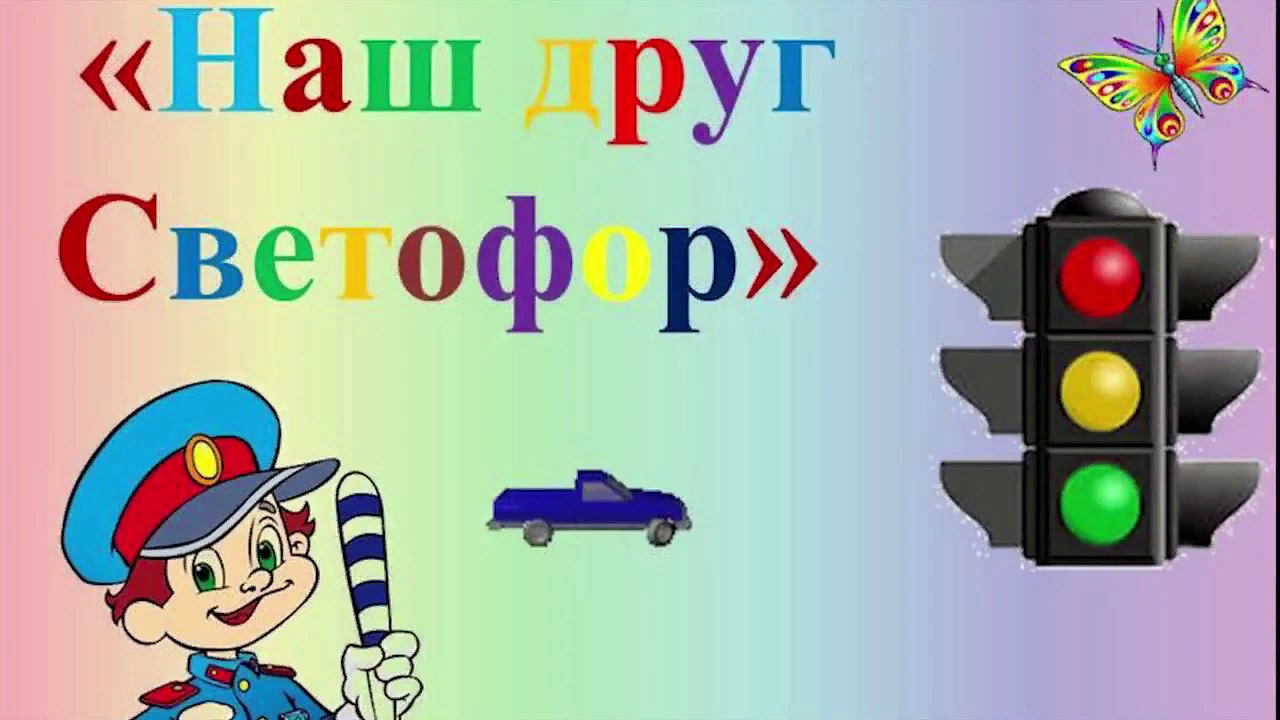 «Наш друг – светофор!»
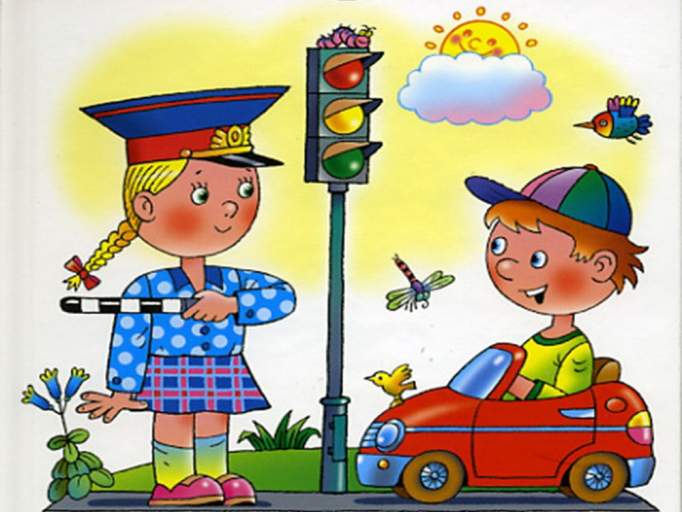 .
Помогает с давних пор
Детям, друг
наш, светофор.Объяснит без напряженья
Детям правила движенья.
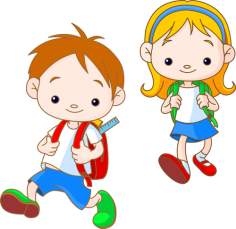 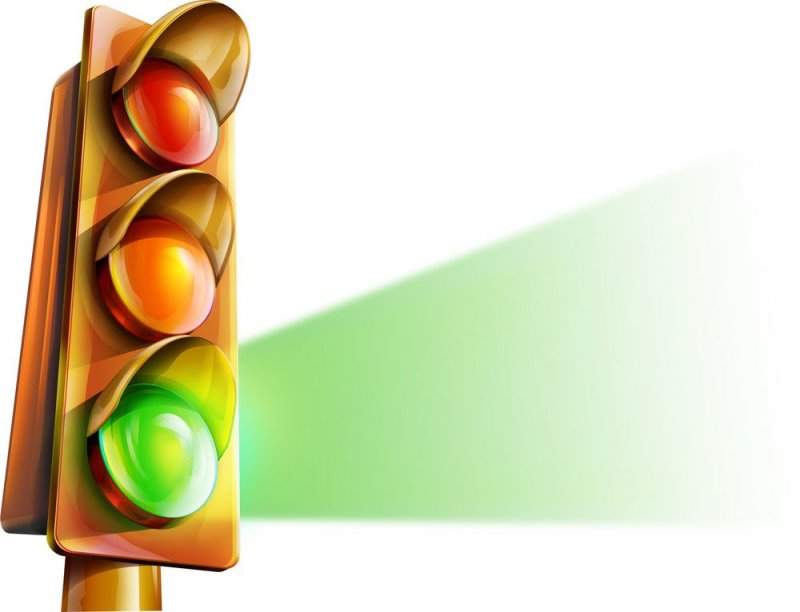 Светофор - 
это устройство, которое световыми сигналами разрешает или запрещает движение транспорта и пешеходов.
Сигналы располагаются в нём в строгой последовательности: красный, 
жёлтый,
 зелёный. 
Светофоры устанавливают на самых опасных участках дороги.
Выбор цветов для светофора не случаен!
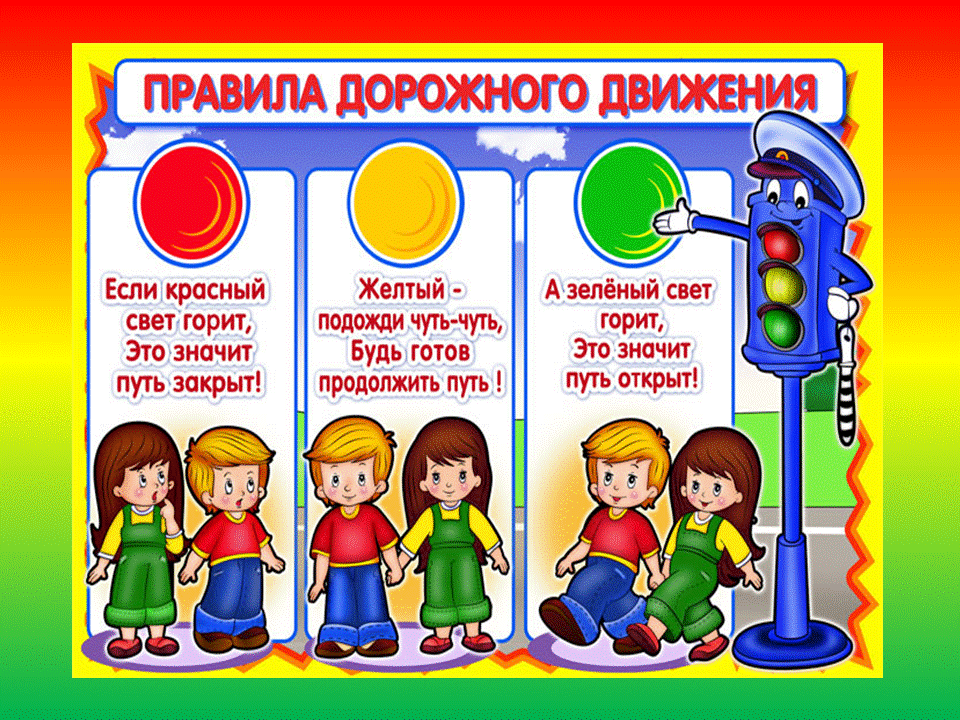 Самый строгий – красный свет.
Если он горит,
Стоп!!!
Дороги дальше нет,
Путь для всех закрыт!
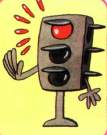 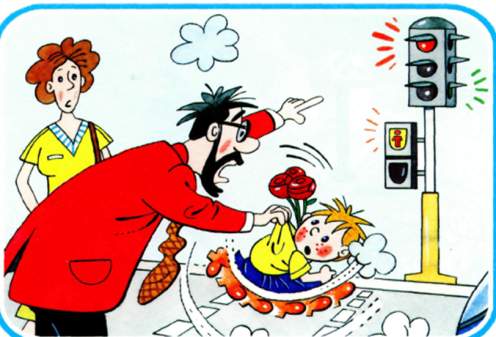 Чтоб спокойно перешёл ты, 
Слушай наш совет: 
Жди! Увидишь скоро жёлтый 
В середине свет.
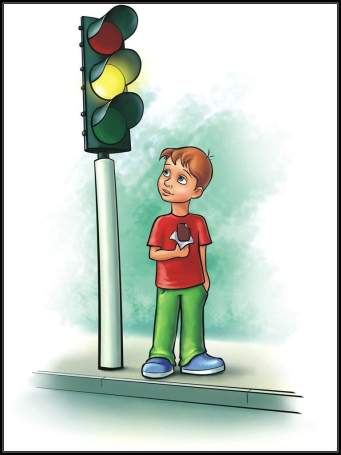 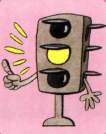 А за ним зелёный свет 
Вспыхнет впереди. 
Скажет он – препятствий нет,
 Смело в путь иди…
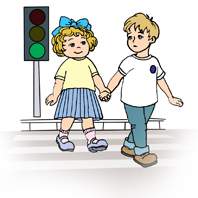 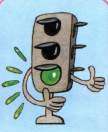 Для ребят есть правил много - Знать их нужно на дороге ! Чтоб в беду не угодить . 
Будем вместе их учить !
Правило 1
«Дорога только для машин»
Вот на улицу выходим,
 И к дороге мы подходим,
 По асфальту шуршат шины,
 Едут разные машины.
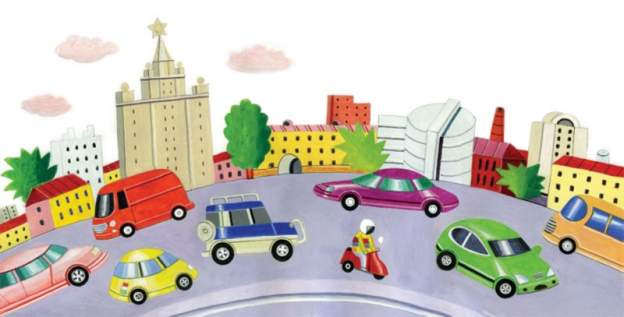 Правило 2
«Иди только по тротуару»
Тротуар для пешеходов,
Здесь машинам нету хода! 
Чуть повыше чем дорога,
Пешеходные пути,
 Чтобы все по тротуару 
Без забот могли идти!
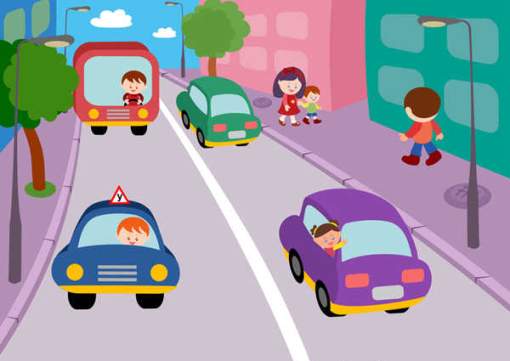 Правило 3 
«Не беги через дорогу»
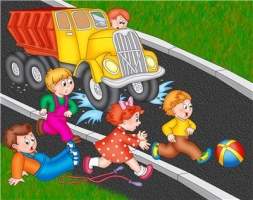 Правило 4
 «Будь внимательным!»
Разве можно так, подружки!
Где ваши глаза и ушки!
От такого поведенья
Может быть не мало бед:
Ведь дорога не для чтенья
И не место для бесед!
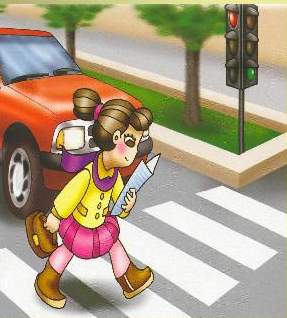 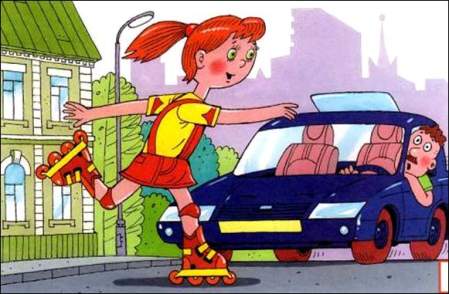 Правило 5
 « Переходи дорогу по пешеходному переходу»
Чтобы приучить пешеходов к порядку.Разлиновали асфальт, как тетрадку.Через дорогу полоски идутИ за собой пешехода ведут.
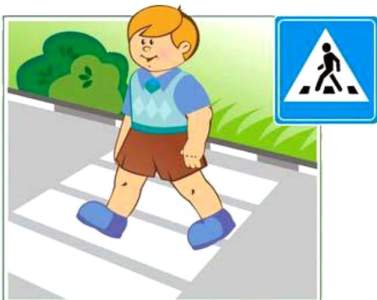 Правило 6
 « Переход проезжей части»

Переход по пешеходному переходу не гарантирует полную безопасность. 
Ты должен не только видеть, но и слышать дорогу.
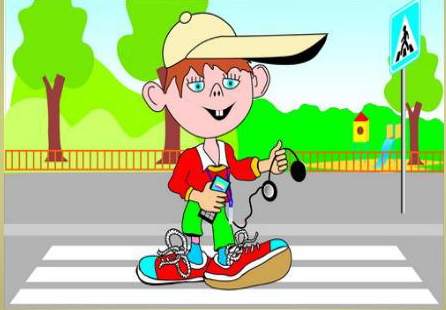 Правило 7
«Не играйте на дороге!»
Мой весёлый, звонкий мяч,Ты куда помчался вскачь?Красный, жёлтый, голубой.Не угнаться за тобой!
На проезжей части, дети,Не играйте в игры эти.Бегать можно без оглядки,Во дворе и на площадке.
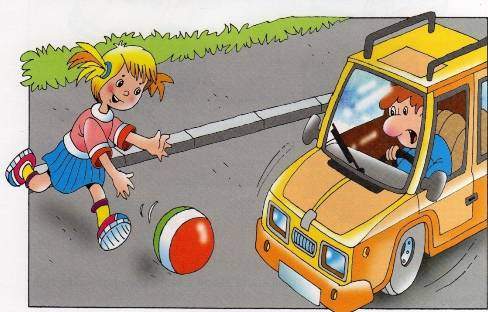 На дороге должен каждый
Правила движенья знать,
И, конечно, очень важно
Их, ребята, выполнять!
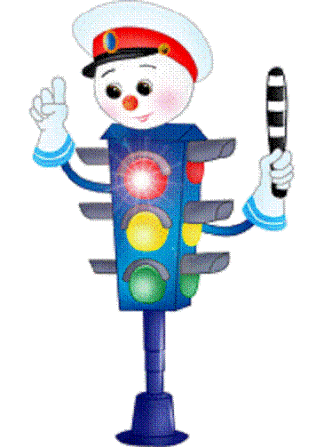 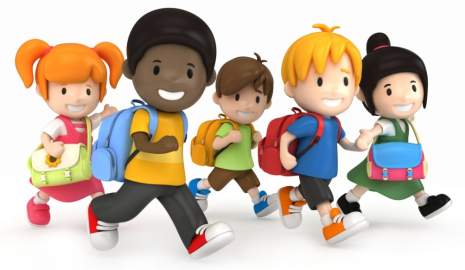